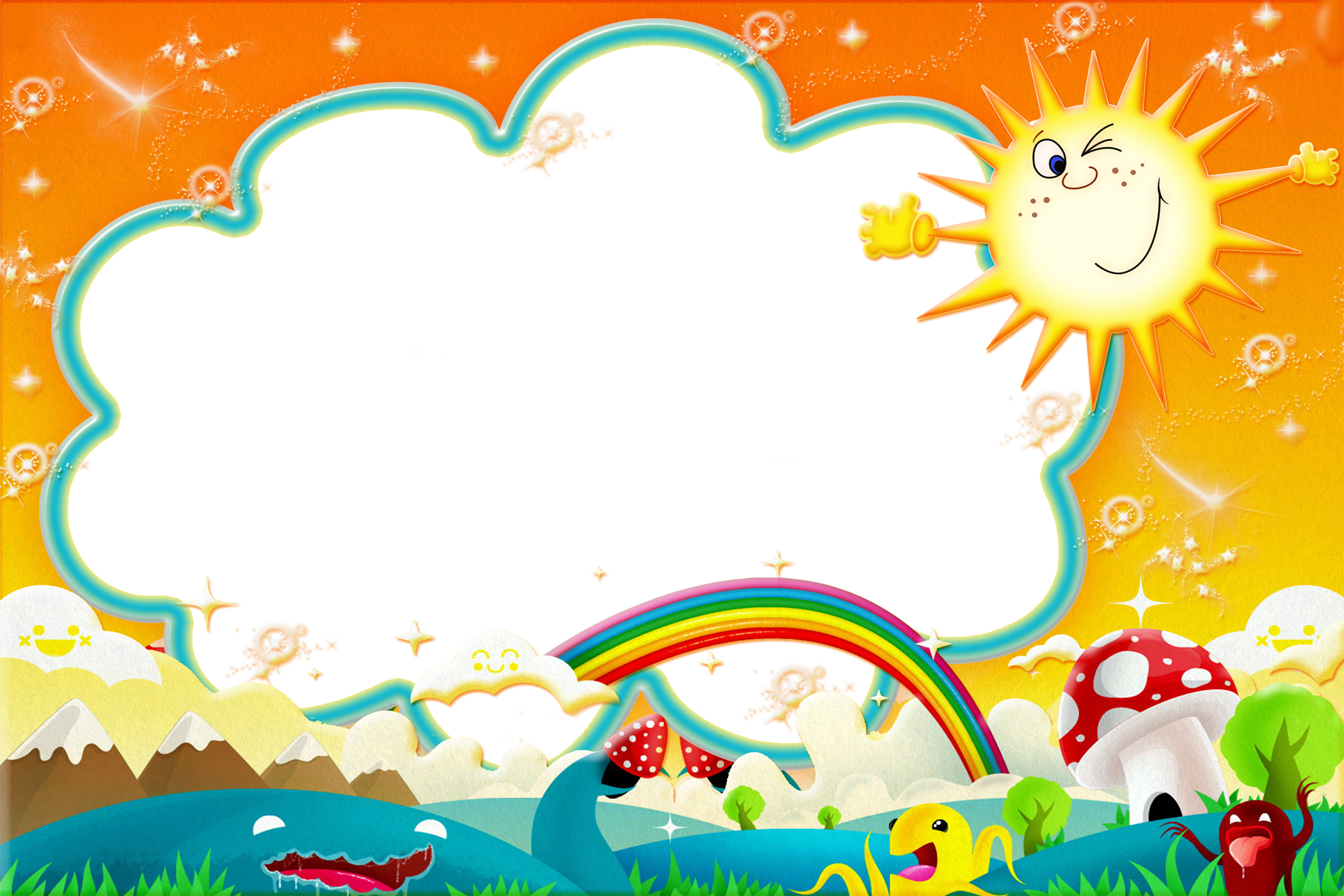 Просмотр фрагмента видео занятия  можно посмотреть по ссылке-  https://youtu.be/CtDlMTUN1oA